Sustained production of the International Satellite Cloud Climatology Project (ISCCP) cloud products
Prepared by Ken Knapp, NOAA/NCDC
3/19/2015
Overview
ISCCP Background
Activities in 2014
Plans for 2015
Potential interactions with other SCOPE-CM projects
SCOPE-CM ISCCP Personnel
City College New York
William Rossow
NOAA/NCDC
Ken Knapp, Alisa Young
EUMETSAT
Harald Rothfuss
JMA
Hiroaki Tsuchiyama
CMA
Liu Jian
INPE
Nelson de Jesus Ferreira
Current Support
NOAA Climate Data Record Program
Provides some funds to W. Rossow for transfer

Agency support
Each agency has faithfully provided data
Motivation
Capture capability at NCDC to process ISCCP

Extend record of ISCCP Processing 
currently 1983-2009
~1981-2014

Increase ISCCP capability
Higher spatial resolution than before

Maintain capability to extend record
Develop processes to not only perform initial reprocessing but keep the record current
ISCCP is truly international
Requires international collaboration
Image scene scheduling (3-hr full disk scans)
Sharing of …
Data
Calibration results
Processing
Format requirements
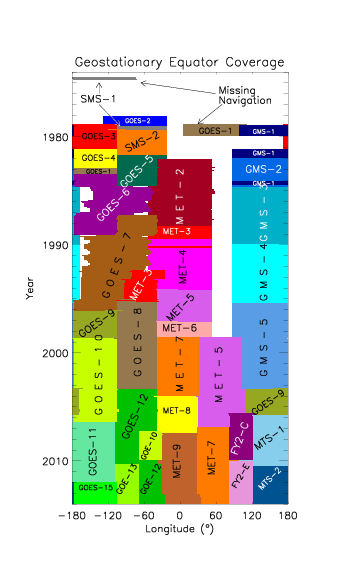 NEW ISCCP DATA PRODUCTS
B1U Radiances

ANCILLARY: 
Lnd/Wtr Mask & Topography, 
Landcover, Ozone, 
Merged Snow-Ice, 
Atmospheric Temperature & Humidity

Pixel-scale products
HXS: high-res, pixel (10 km), single-satellite  (like old DX)
HXG: high-res, pixel, global  (global-DX reduced to common variables, in netCDF)

All gridded products in netCDF
HGS: high-res, gridded (1°), single-satellite  		(DS-plus)
HGG: high-res, gridded, global  			(like old D1, merged DS)
HGH: high-res, gridded, hourly-monthly mean  		(like old D2)
HGM: high-res, gridded, monthly-mean  		(like old D3)
Overview
ISCCP Background
Activities in 2014
Plans for 2015
Potential interactions with other SCOPE-CM projects
Progress during 2014 (through Feb. 2015)
Input data
NCDC reprocessed atmospheric data (temperature and humidity profiles) for Rossow
Rossow’s group has prepared all ancillary files for processing
Processing Capability
Developed Quality Control (QC) Algorithm
Ported code to run at NCDC
Tested one initial month and verified
Progress (current status)
QCing Geostationary and AVHRR files (nearly 2 decades complete)
Testing production (nearly 1 decade complete)
Overview
ISCCP Background
Activities in 2014
Plans for 2015
Potential interactions with other SCOPE-CM projects
Plans for 2015
Continued Quality control
Lots of issues with early GAC data.
Filling gaps in the GEO B1 archive
H-series Production
Extension to pre-83 and post-09
Possibly 1981 to 2014
Continued data provision from partners
Investigate how close to real time we can get
Climate monitoring
Overview
ISCCP Background
Activities in 2014
Plans for 2015
Potential interactions with other SCOPE-CM projects
Progress during 2014
SCM-03: LAGS
Require geostationary intercalibration of visible channel.
Should compare ISCCP coefficients with LAGS calibration
SCM-06 IOGEO
ISCCP performs IR and visible intercalibration
So does IOGEO
Should intercompare results
SCM-10: Clear Sky Radiances
ISCCP will also produce similar clear sky values
Inter-comparisons should be performed when complete.
The future of ISCCP:New capabilities?
Currently almost 3 channels have global coverage:
IR Window, Visible and Water Vapor*
Lots of new satellites coming, so potentially more channels will be global 
MSG – 12 channels (available now)
Himawari 8 – 15 channels (launches this summer)
GOES-R – 16 channels (launches in 2016)
*NOAA HIRS not actually at the HIRS/2 wavelength anymore, but could be simulated with AIRS and IASI
Summary
Plan to reprocess ISCCP by end of year
Higher resolution
Extended period of record
More products
New ISCCP production site
Requires continued collaboration
Agencies that provide data
Need to plan for future capabilities
New geostationary satellites may mean more coverage of other channels